Fill in the gaps: Mode, median and range from a list
Intelligent Practice
Silent 
Teacher
Narration
Your Turn
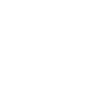 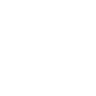 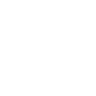 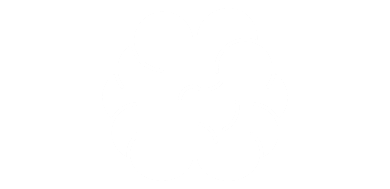 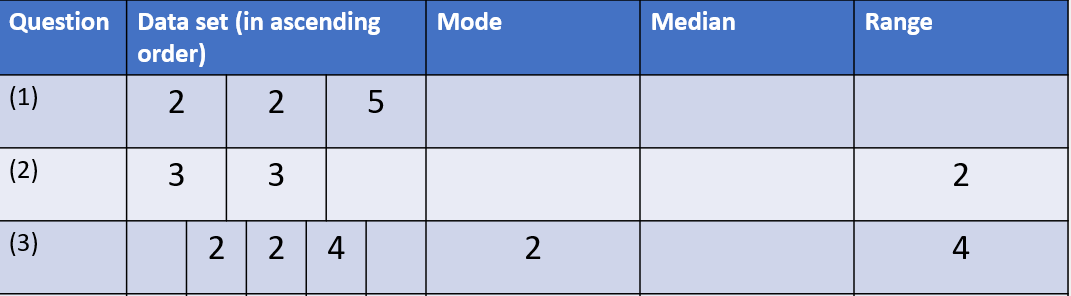 Practice